Numerical Simulations of Black Hole Jets
CAMK Annual Meeting
23 JAN 2025

Wen Xuan Sia

Supervisor: Dr. Krzysztof Nalewajko
Collaborator: Dr. Oliver Porth
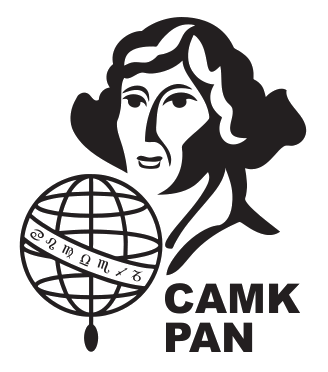 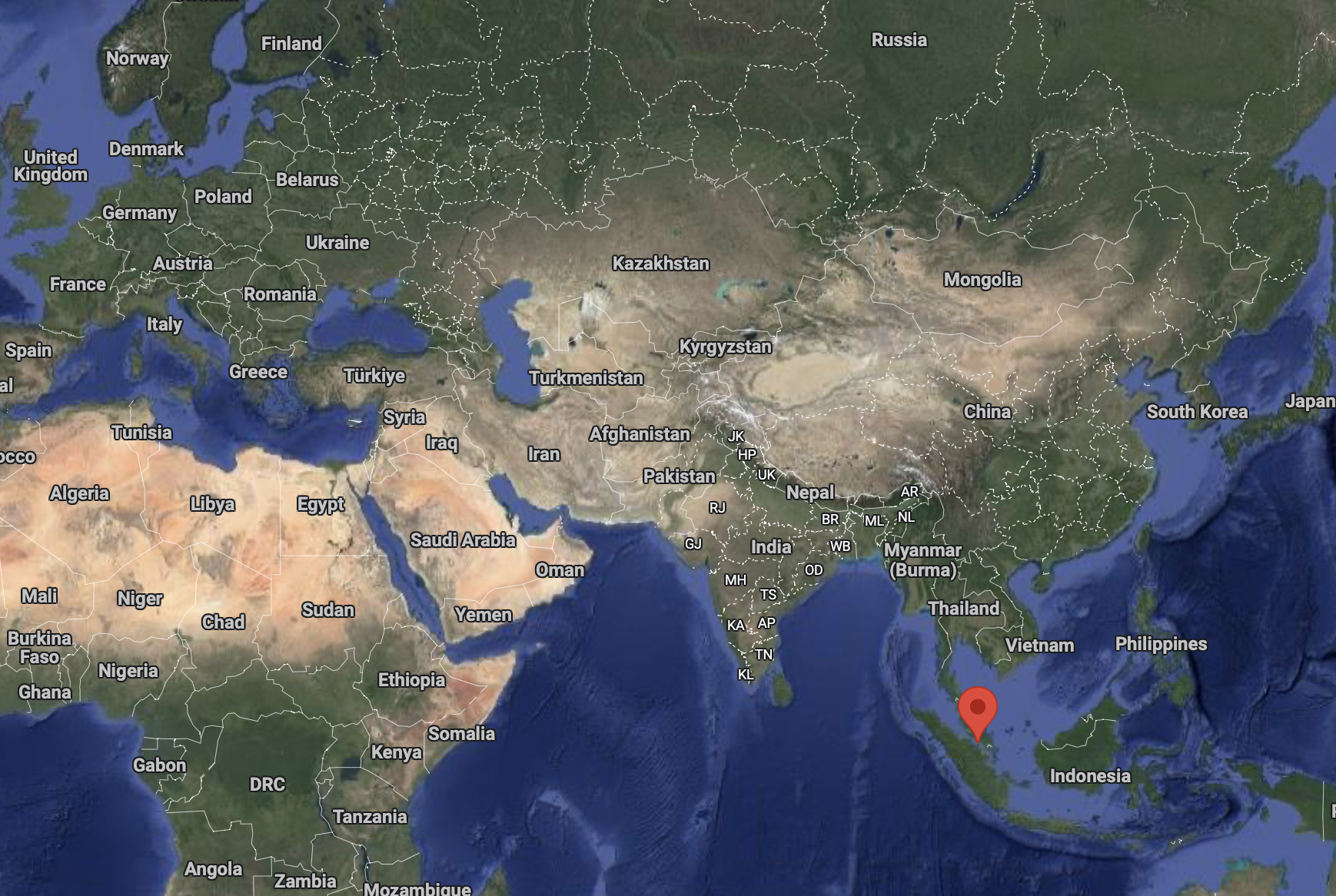 My country:Malaysia
Hometown:Muar
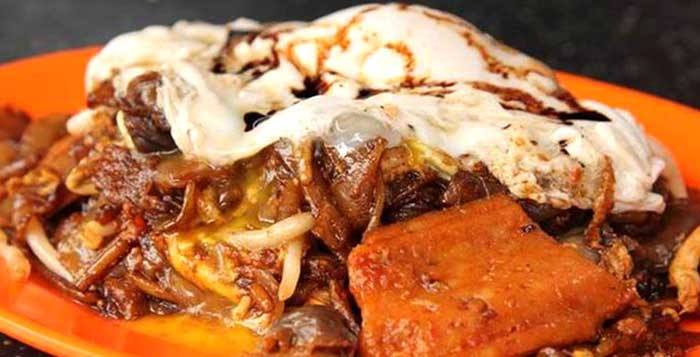 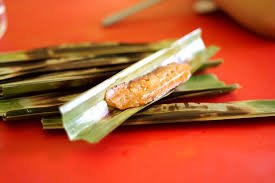 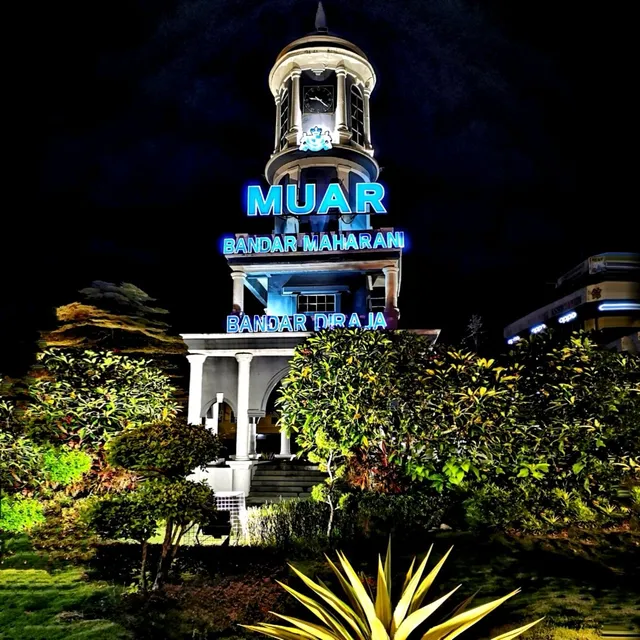 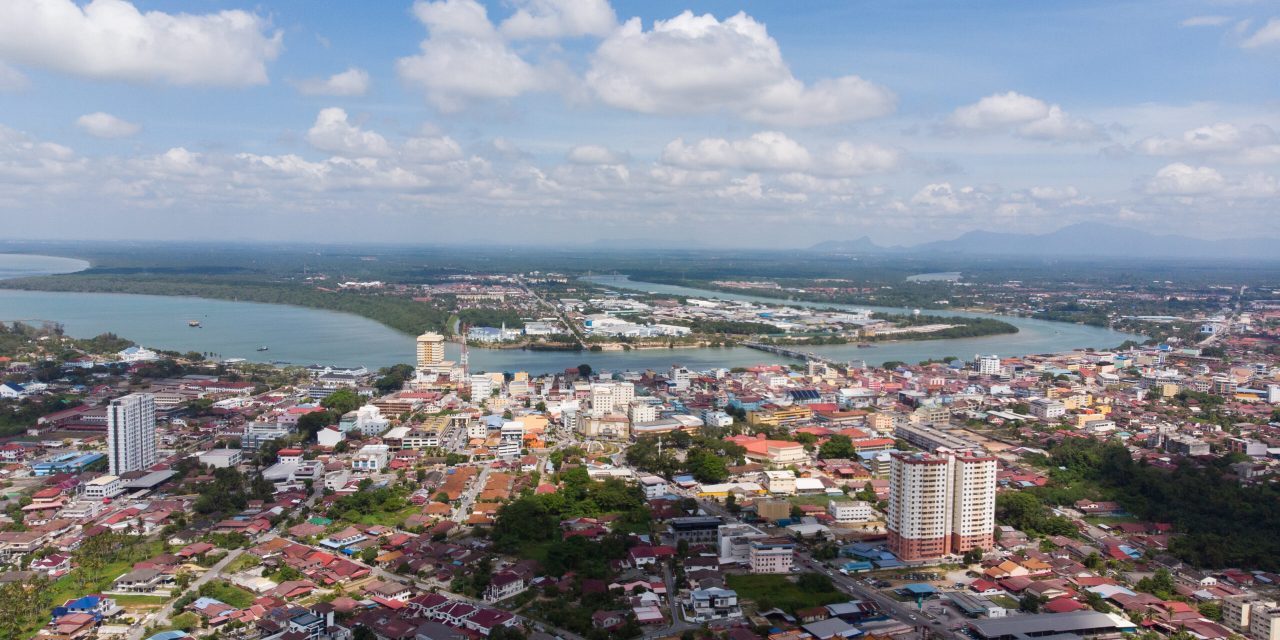 Master thesis:Modelling thermonuclear burst using GRMHD simulationswith BHAC
Supervisor: Dr. Oliver Porth
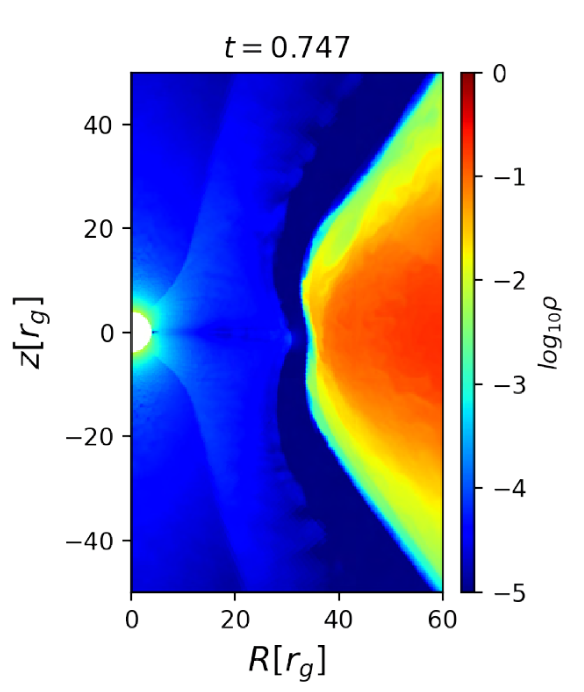 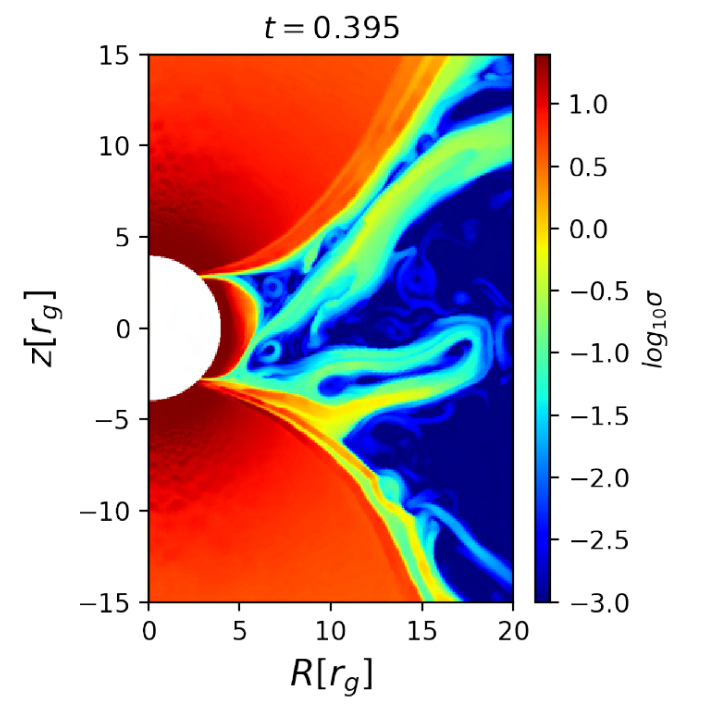 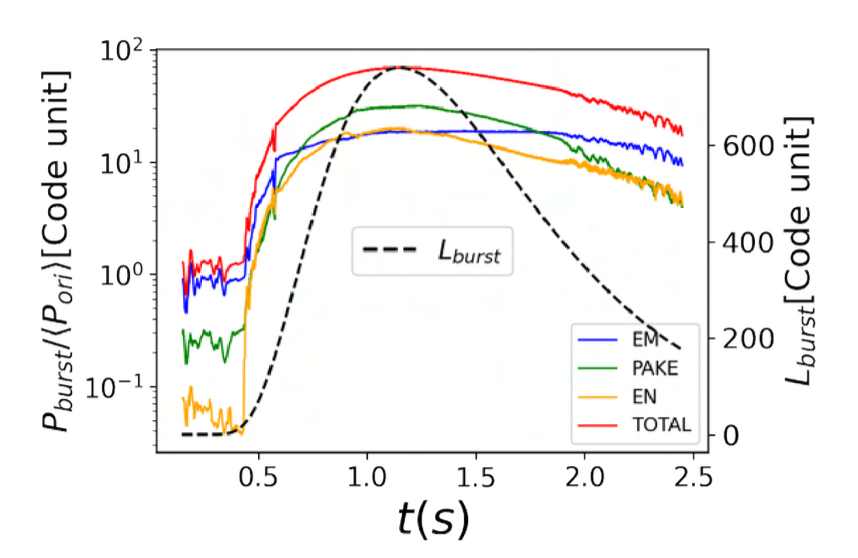 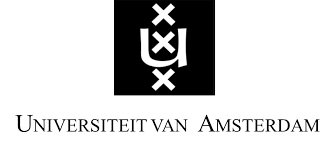 M1 Radiation Module for BHACIn collaboration with Dr. Oliver Porth
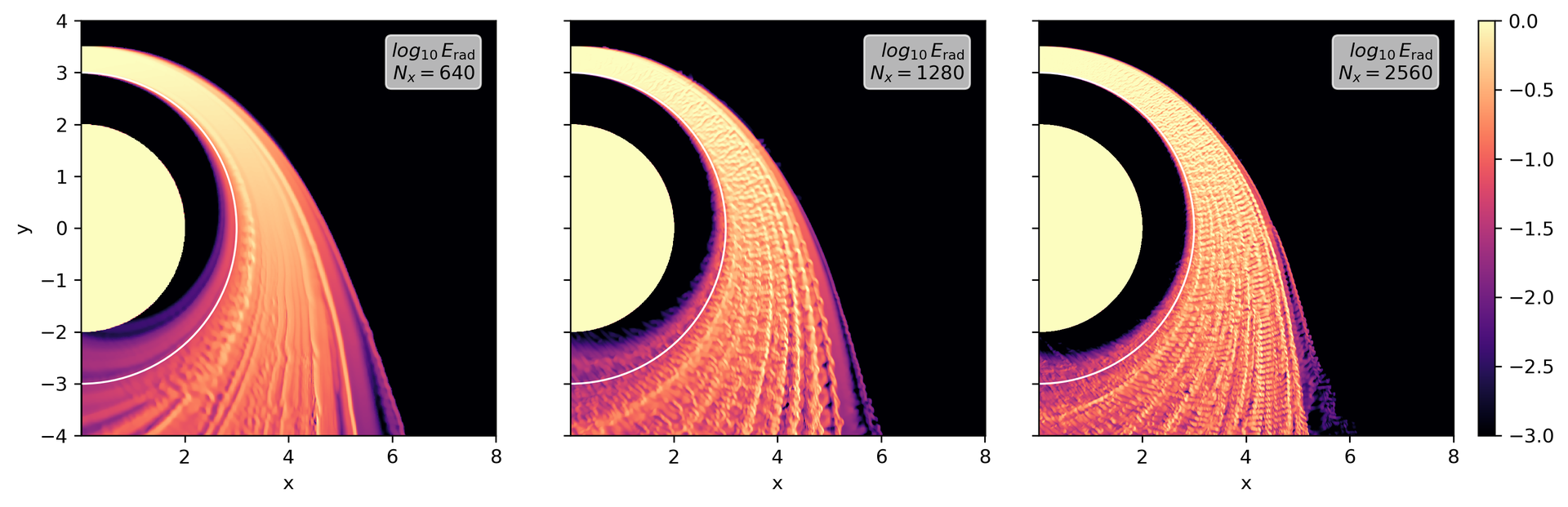 Resolution study of a beam of light at the photon ring.
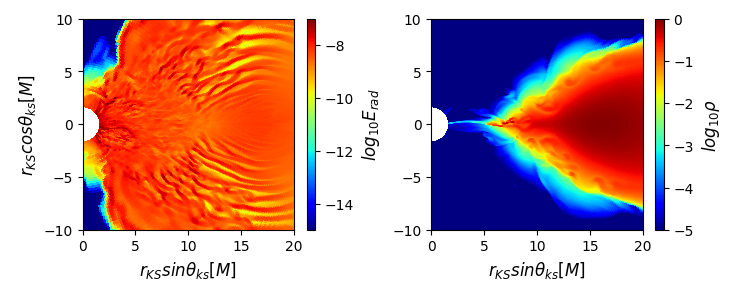 Preliminary test run on an accreting non-spinning black hole
Resolution study of FM torus
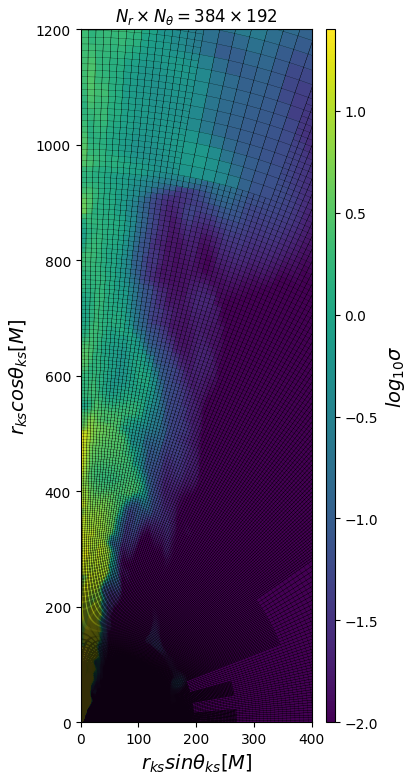 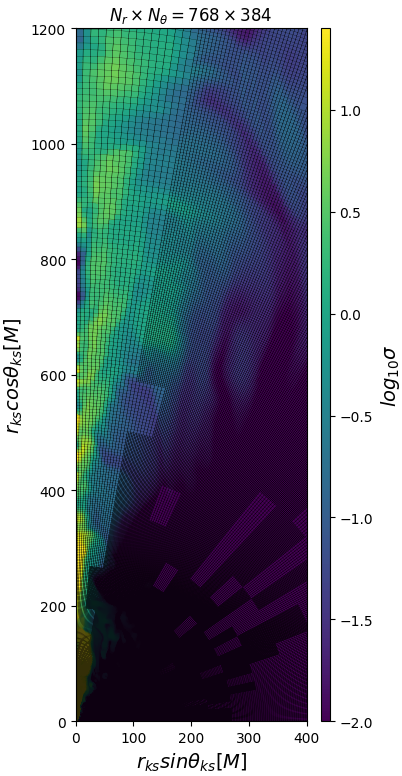 Performed using BHAC

1 level of AMR
2024 Summary
Performed GRMHD simulations to study thermonuclear burst on a neutron star (Master thesis project).

Building/debugging M1 radiation module for Black Hole Accretion Code (BHAC).

Performed resolution study for a standard Fishbone-Moncrief (FM) torus.